স্বাগতম
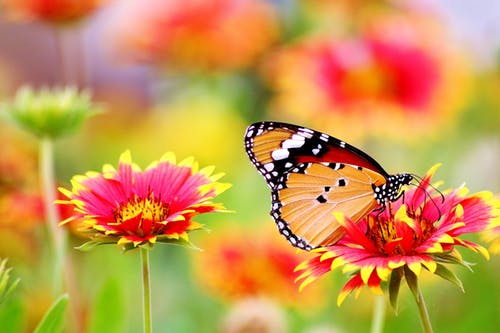 শিক্ষক  পরিচিতি
মোঃ মিজানুর রহমান
সহকারি শিক্ষক 
বলইবুনিয়া মাধ্যমিক বিদ্যালয়
বেতাগী,বরগুনা।  
মোবাইল নং ০১৭১৪-9৩৪৯০৬। 
Email: mdmrahman17@gmail.com
পাঠ পরিচিতি
শ্রেণি- দশম
  বিষয়- হিসাববিজ্ঞান
  অধ্যায়- দশম
তারিখঃ ২৬ ফেব্রুয়ারী,২০২০খ্রিঃ।
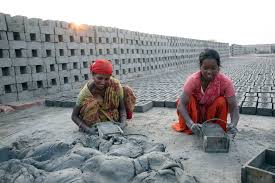 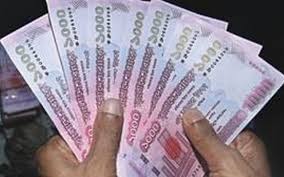 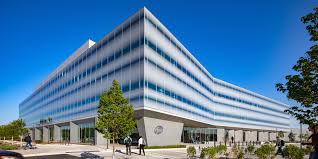 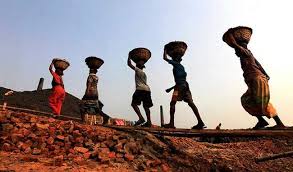 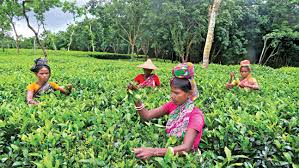 আর্থিক বিবরণী
এই পাঠ শেষে শিক্ষাথীরা-

১। নীট বিক্রয় মূল্য ও নীট ক্রয় মূল্য নির্ণয়  করতে পারবে	। 
২। মোট মুনাফা বা মোট ক্ষতির পরিমান নির্ণয় করতে পারবে। 
৩। মোট মুনাফা বা মোট ক্ষতি নির্ণয়ের ছক উপস্হাপন করতে
     পারবে।
নীট বিক্রয় নির্ণয়ের ছক
প্রতিষ্ঠানের নাম
নীট ক্রয় নির্ণয়ের ছক
প্রতিষ্ঠানের নাম
একক কাজ   ৩ মিনিট
নীট ক্রয় কিভাবে নির্নয় করা যায়?
বিশদ আয় বিবরনীর নমুনা  ছক 
প্রতিষ্ঠানের নাম
২০১৯  সালের ৩১শে ডিসেম্বর তারিখে সমাপ্ত বছরের জন্য
বিক্রিত পণ্যের মূল্য নির্নয়ের ছক
প্রতিষ্ঠানের নাম
সহয়ায়ক  তথ্যঃ
১। পণ্যের ক্রয় মুল্য হতে ক্রয় সংক্রান্ত খরচ বাদ
      দিয়ে নীট ক্রয়  মূল্য নির্ণয়  করা হয়।
২।পণ্যের বিক্রয় মুল্য হতে বিক্রয় সংক্রান্ত খরচ বাদ
     দিয়ে নীট বিক্রয় মূল্য নির্ণয় করা হয়।
৩।নীট বিক্রয় মূল্য হতে বিক্রিত পণ্যের মূল্য বাদ
    দিয়ে মোট মুনাফা বা ক্ষতির পরিমান নির্ণয় করা
 হয়।
দলীয় কাজ
বিশদ আয় বিবরনীর ছকটি অংকন কর?
মূল্যায়ন   ৫ মিনিট
নীট বিক্রয় কিভাবে নির্ণয় করা যায় উল্লেখ কর?
সমাপনী মজুদ পণ্য কোথায় অন্তর্ভূক্ত হয় ?
বাড়ীর কাজ
বিক্রয়-৯০,০০০ টাকা ,ক্রয়-৩০,০০০ টাকা , মজুদ পণ্য  
(০১-০১-১৯) -  ১,৫০০০০ টাকা , অলিখিত বিক্রয়- ৫,০০০ টাকা, মজুরী-২,৫০০ টাকা ,পরিবহণ-২,০০০ টাকা, ক্রয় ফেরত-১,০০০ টাকা। মজুদ পণ্য(৩১-১২-১৪ )-১০,০০০ টাকা ।
প্রশ্নঃ       
     উপরোল্লিখিত তথ্য হতে বিক্রিত পণ্যে র ব্যয় নির্ণয়  কর?
সকলকে ধন্যবাদ
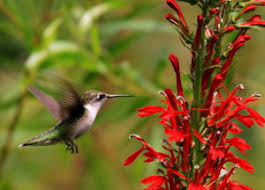